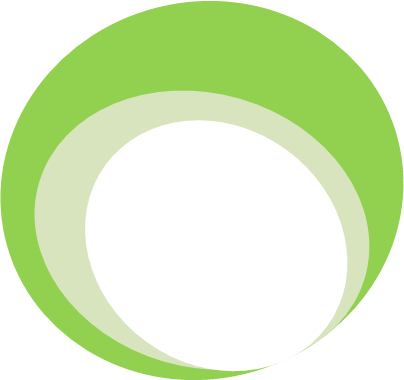 1
TÔI VÀ CÁC BẠN
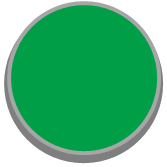 Bài
2
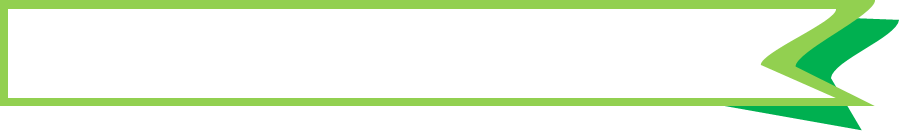 ĐÔI TAI XẤU XÍ
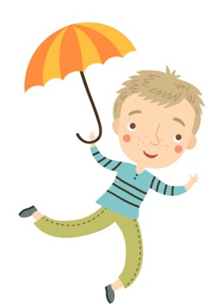 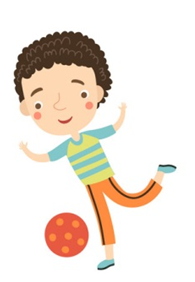 Ôn và khởi động
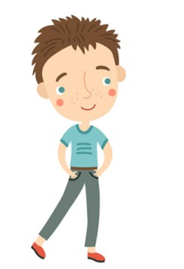 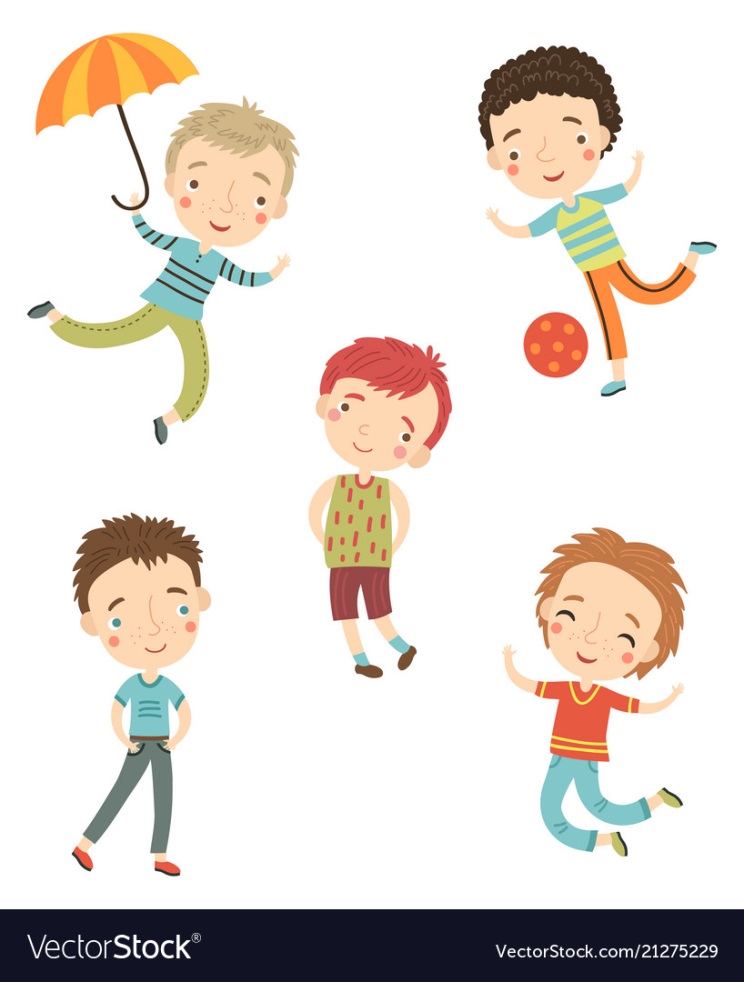 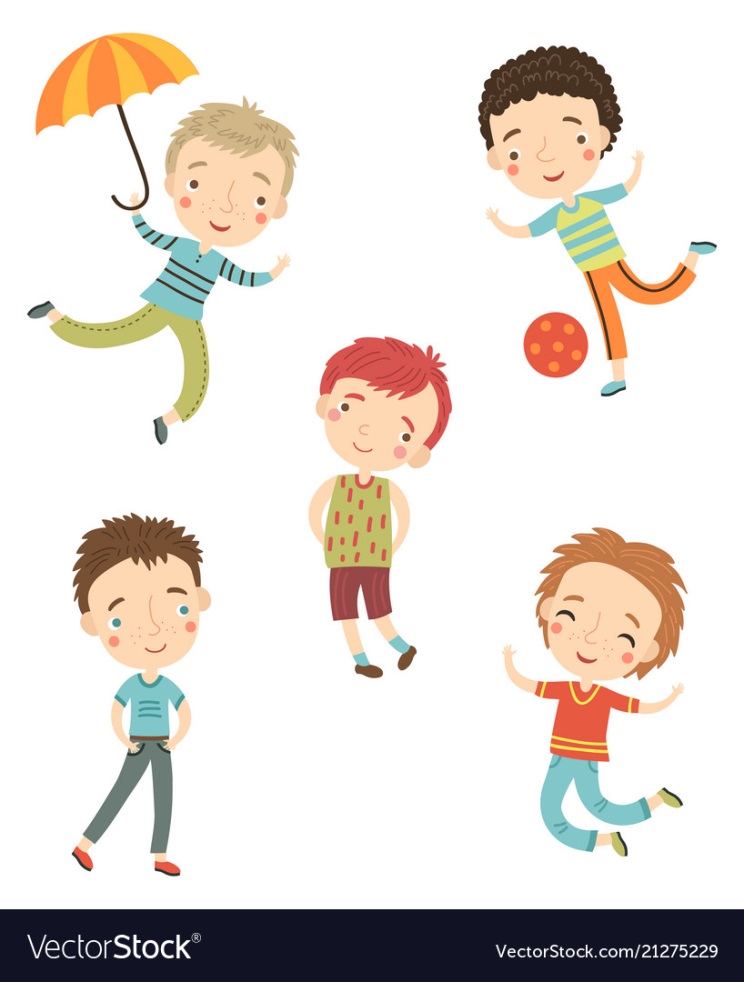 1
Quan sát tranh và nói về điểm đặc biệt của mỗi con vật trong tranh
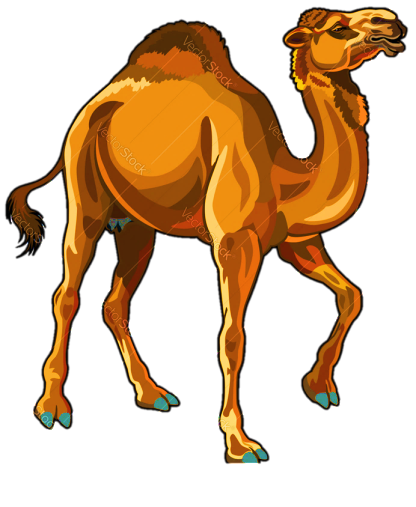 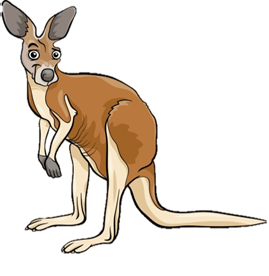 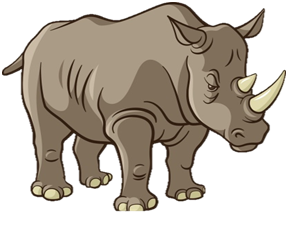 2
Đọc
Đôi tai xấu xí
Thỏ có đôi tai dài và to. Bị bạn bè chê, thỏ buồn lắm. Thỏ bố động viên: “Rồi con sẽ thấy tai mình rất đẹp”.
	Một lần, thỏ và các bạn đi chơi xa, quên khuấy đường về. Ai cũng hoảng sợ. Thỏ chợt dỏng tai: “Suỵt! Có tiếng bố tớ gọi”. Cả nhóm đi theo hướng có tiếng gọi. Tất cả về được tới nhà. Các bạn tấm tắc khen tai thỏ thật tuyệt.
	Từ đó, thỏ không còn buồn vì đôi tai nữa. 
                             (Theo Kể chuyện cho bé mầm non, tập 3)
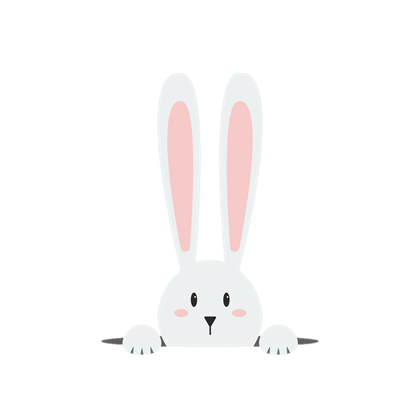 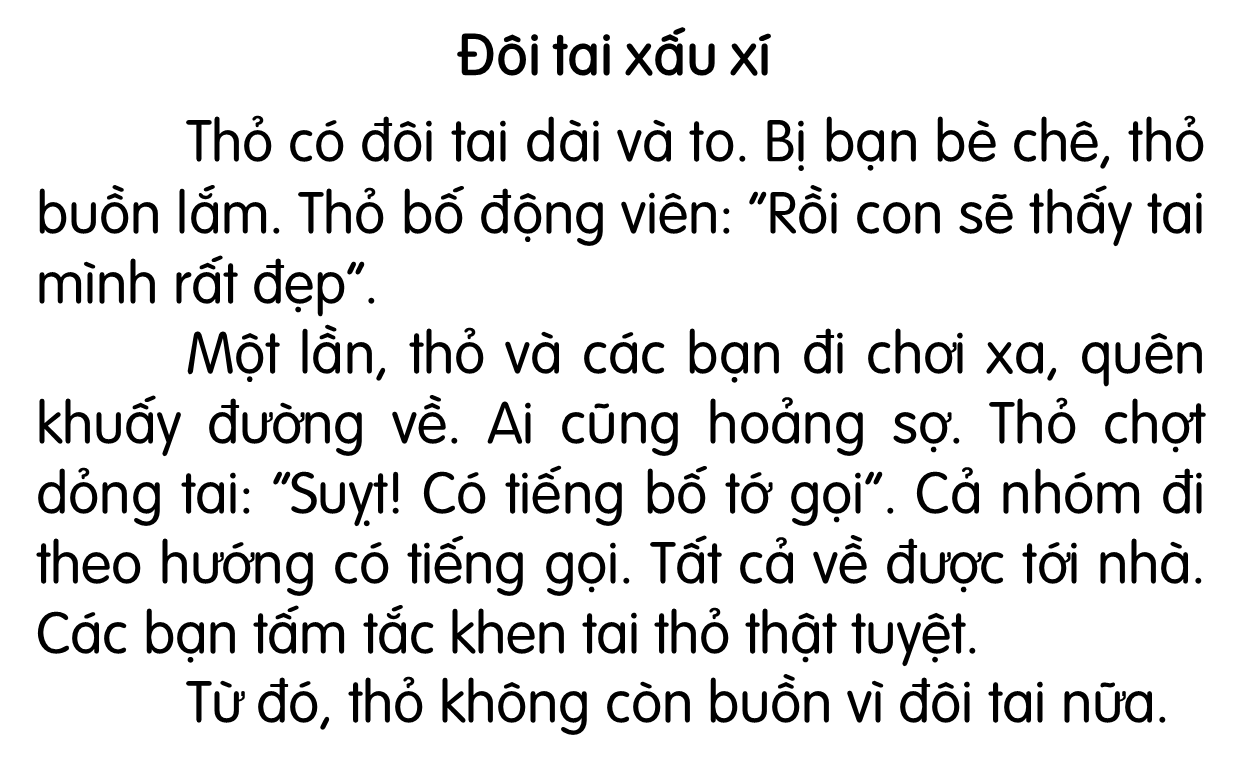 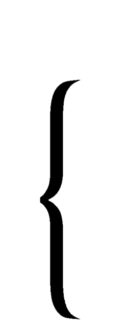 1
2
Đoạn 1
3
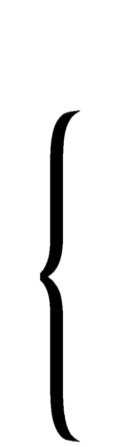 4
5
6
Đoạn 2
7
8
9
Đoạn 3
10
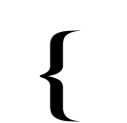 Bài tập đọc có mấy đoạn?
Bài tập đọc có mấy câu?
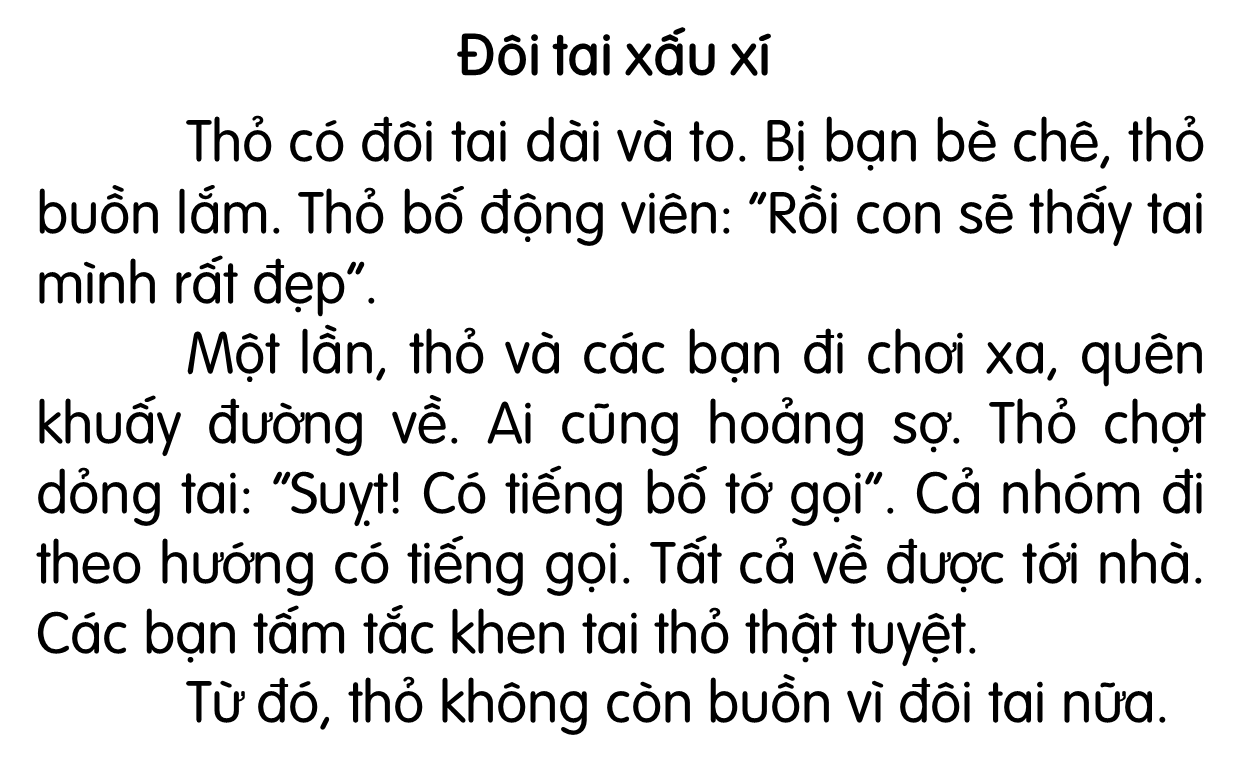 Em hãy tìm từ khó đọc, khó hiểu trong bài.
[Speaker Notes: Từ khó có thể likhác nhau theo vùng miền, GV linh động HD học sinh tìm thêm.]
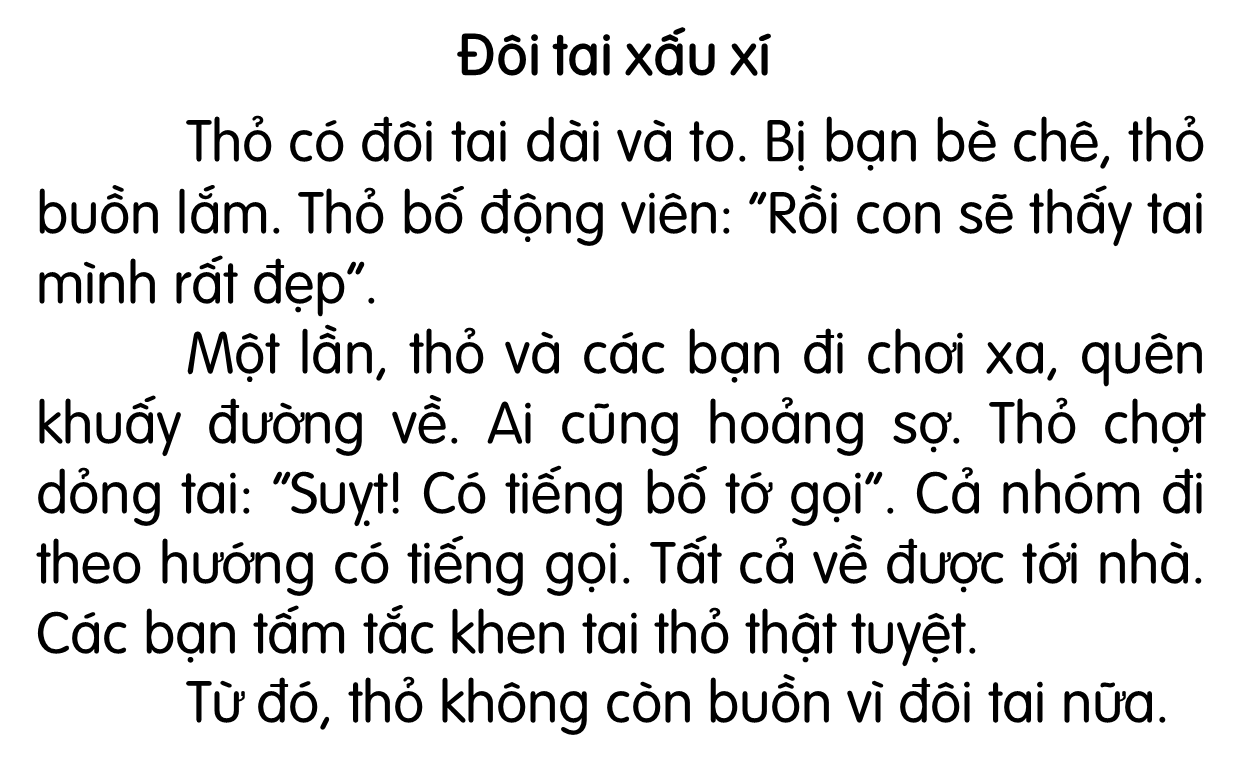 Đọc nối tiếp câu
[Speaker Notes: GV nên cho HS cầm sách đọc chứ đừng nhìn trên màn hình nhé! Sau này nó khai thác SGK thường bị động.]
Luyện đọc câu dài:
Thỏ bố động viên: “Rồi con sẽ thấy tai mình rất đẹp”.
Một lần, thỏ và các bạn đi chơi xa, quên khuấy đường về.
[Speaker Notes: Ngoài ra, GV lưu ý các đọc diễn cảm khi có lời nhân vật.]
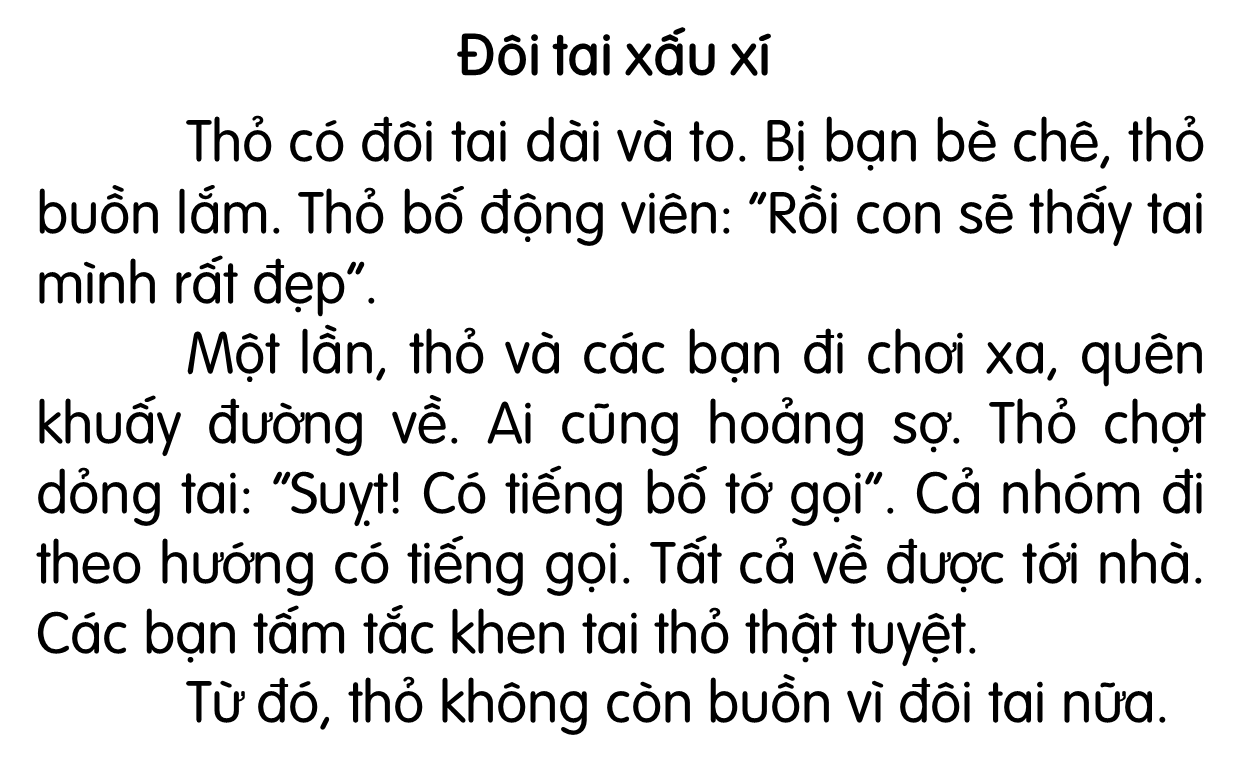 Đọc nối tiếp đoạn
Đọc toàn bài
Đọc theo nhóm
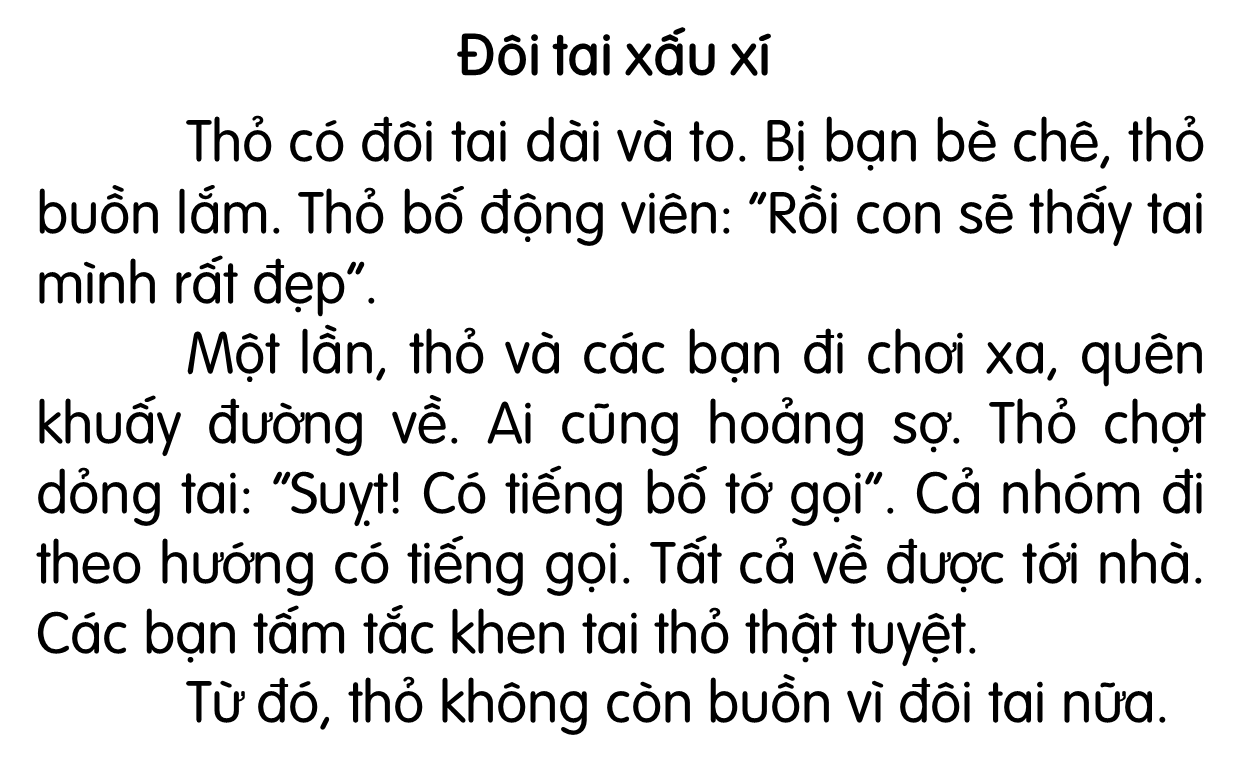 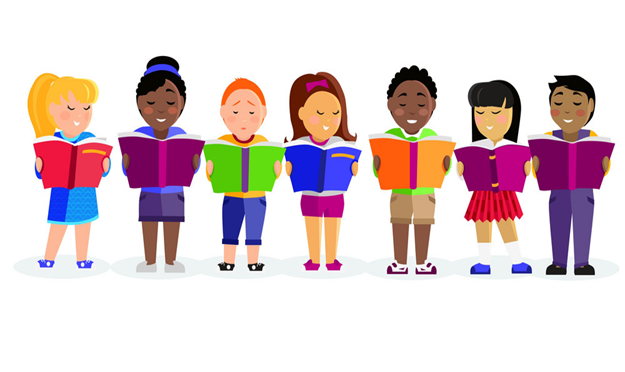 Thi đua
[Speaker Notes: GV cho HS nhìn sách đọc nhé.]
3
Trả lời câu hỏi
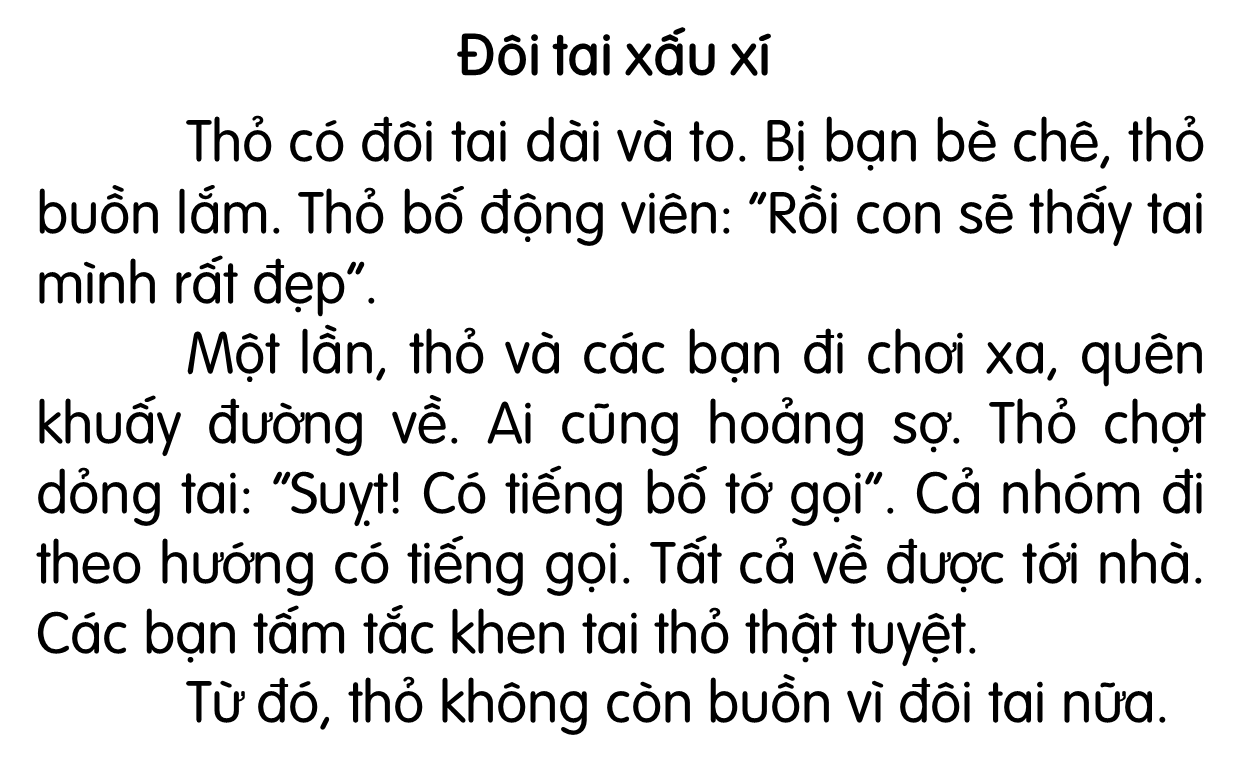 [Speaker Notes: Gọi HS đọc lại bài]
Đọc đoạn 1:
Thỏ có đôi tai dài và to. Bị bạn bè chê, thỏ buồn lắm. Thỏ bố động viên: “Rồi con sẽ thấy tai mình rất đẹp”.
Ai đã động viên thỏ?
Vì sao thỏ buồn?
Đọc đoạn 2:
Một lần, thỏ và các bạn đi chơi xa, quên khuấy đường về. Ai cũng hoảng sợ. Thỏ chợt dỏng tai: “Suỵt! Có tiếng bố tớ gọi”. Cả nhóm đi theo hướng có tiếng gọi. Tất cả về được tới nhà. Các bạn tấm tắc khen tai thỏ thật tuyệt.
Chuyện gì xảy ra trong lần thỏ và các 
bạn đi chơi xa?
Nhờ đâu mà cả nhóm tìm được đường về nhà?
Sau khi thỏ giúp các bạn thoát nạn, các bạn có thái độ như thế nào?
[Speaker Notes: Câu 1: Thỏ và các bạn quên khuấy đường về, Câu 2: … (nên khai thác từ từ từng chi tiết chứ đừng dùng 1 câu hỏi và 1 câu tl cho đoạn này.]
Đọc đoạn 3:
Từ đó, thỏ không còn buồn vì đôi tai nữa.
Từ đó, có điều gì thay đổi ở thỏ?
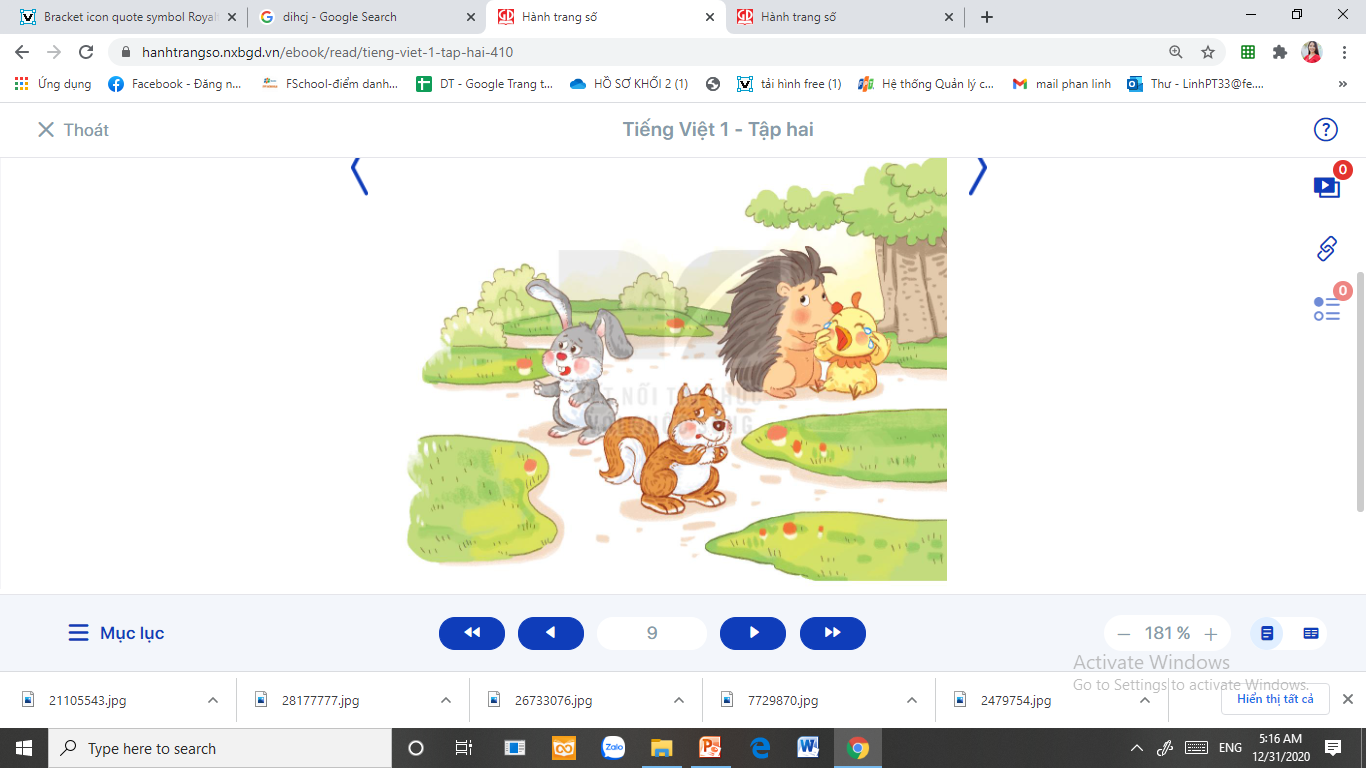 Qua câu chuyện, em rút ra được bài học gì cho bản thân?
[Speaker Notes: Bài học: Không nên nhận xét hay chê cười người khác. Mỗi người sẽ có một đặc điểm riêng, mỗi người sẽ có những điểm mạnh của mình, chúng ta nên quý trọng và tự tin vào bản thân mình cũng như  tôn trọng người khác. 
Cần biết động viên người khác khi họ buồn. Nhìn nhìn vào điểm tốt, điểm mạnh của người khác để học tập và khen ngợi họ.]
4
Viết vào vở câu trả lời cho câu hỏi c ở mục 3
Cả nhóm tìm được đường về nhà nhờ (…)
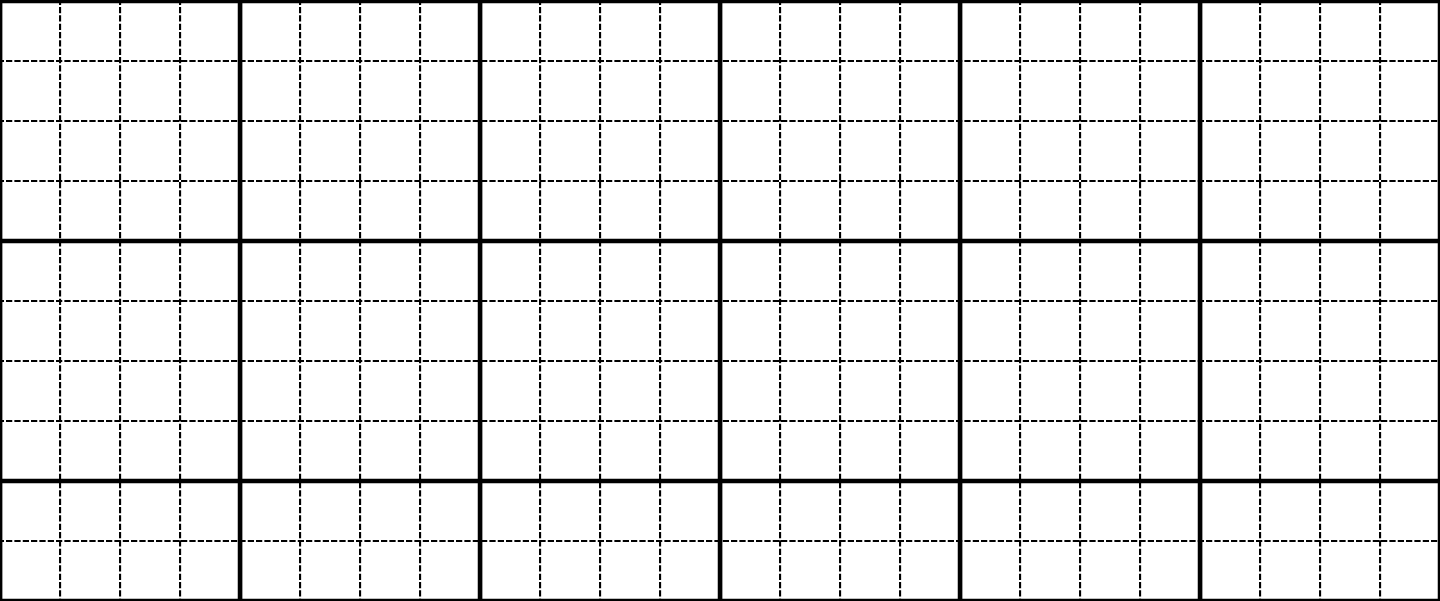 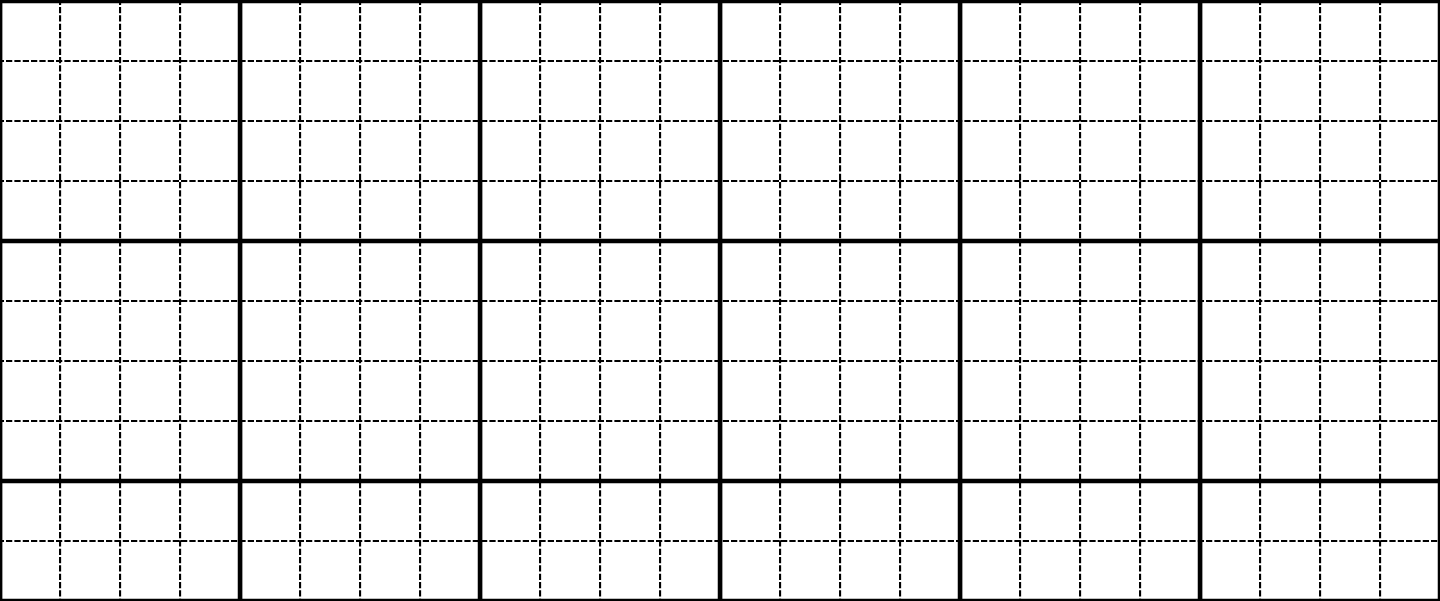 Cả ηĪ Ǉìm đưϑ đưŊg ωϙ
ηà ηờ đċ Ǉai κíζ của κỏ.
[Speaker Notes: GV hướng dẫn hs đồ chữ hoa C. GV hỏi để khai thác cho HS hiểu kĩ thuật viết (chữ đầu câu viết hoa, cuối câu có dấu chấm, khoảng cách các chữ bằng 1 con chữ o…). Khuyến cáo: Nên đọc cho HS viết hoặc hs tự viết chứ GV đừng cho HS nhìn chép nhé. Nó sẽ chậm phát triển kĩ năng viết.]
Củng cố